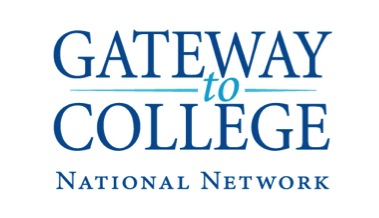 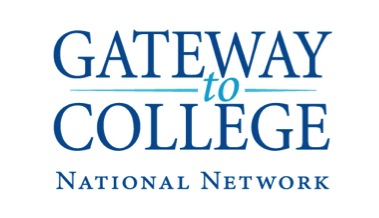 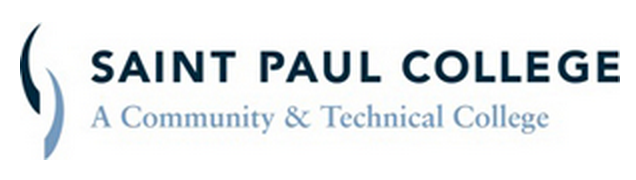 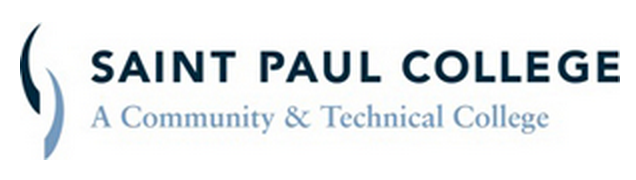 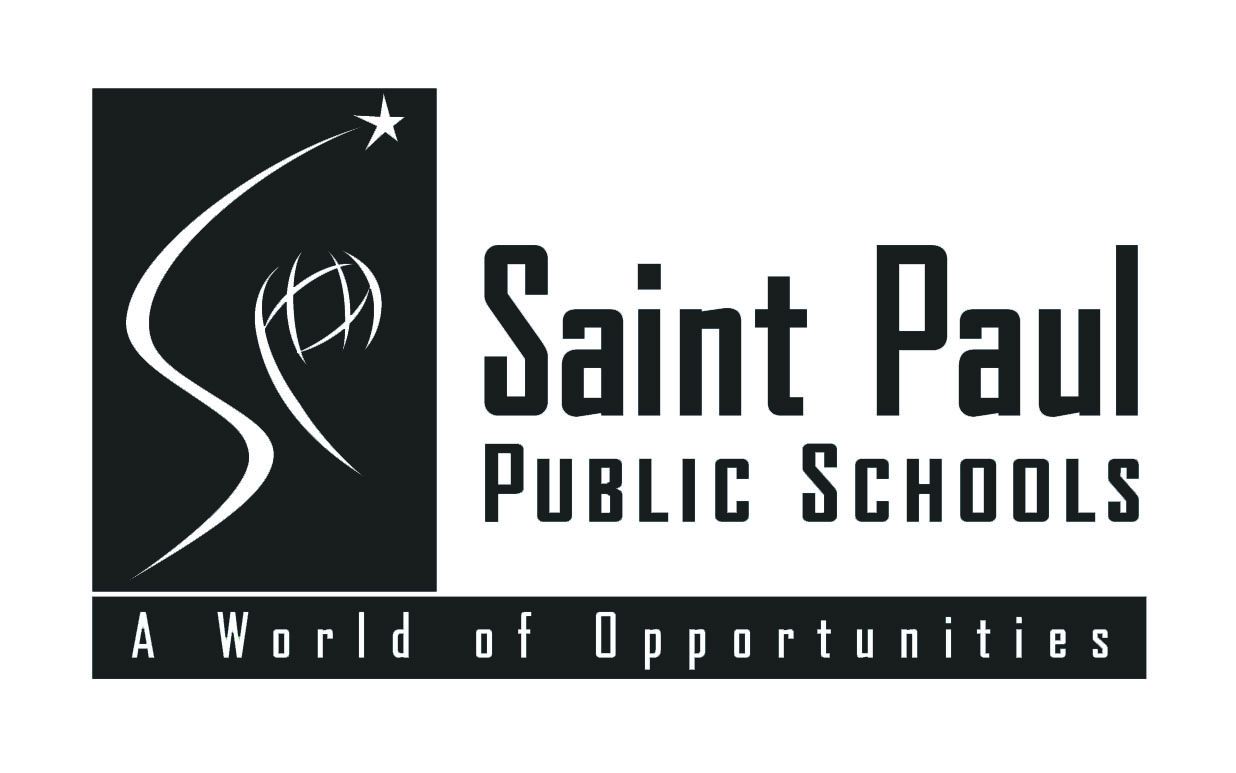 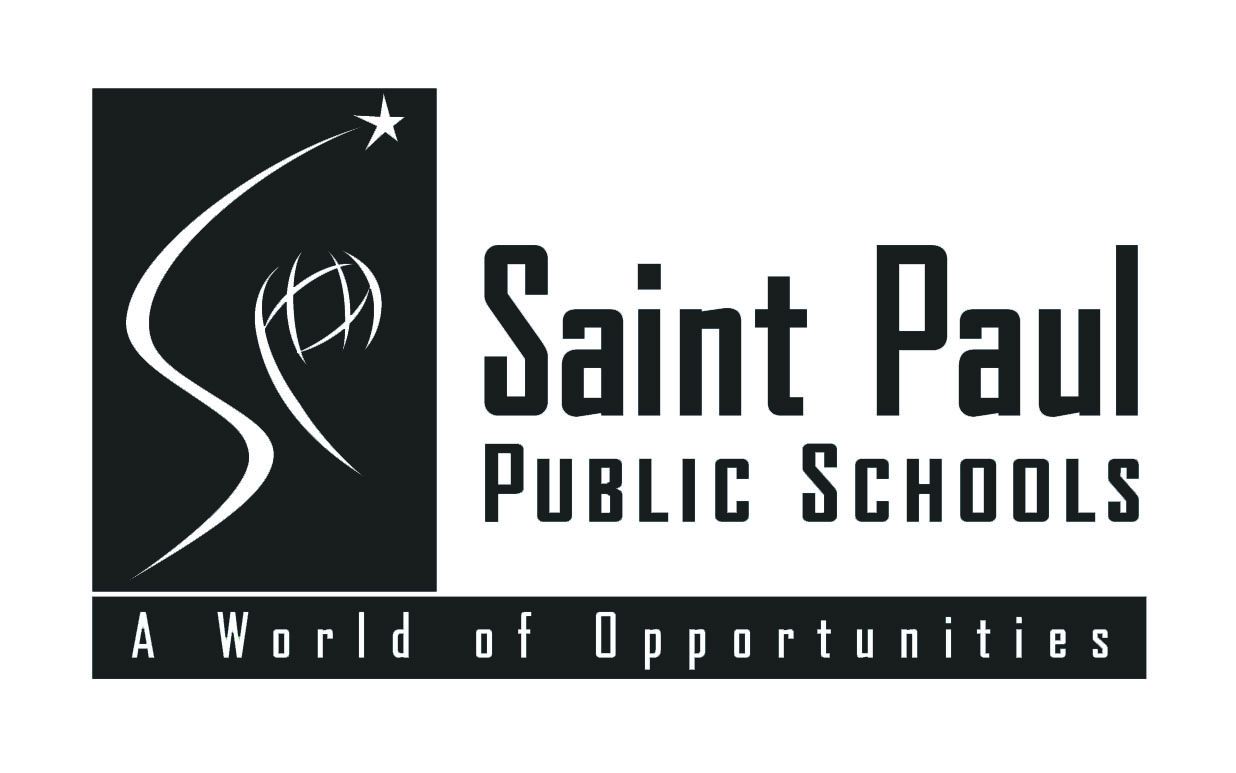 Gateway to College Info Sessions
Gateway to College Info Sessions
Have questions about the GtC program?  Want to see the campus?  Want to meet some of your teachers?
Have questions about the GtC program?  Want to see the campus?  Want to meet some of your teachers?
Stop by one of the Information Sessions listed below to get all your questions answered!
Stop by one of the Information Sessions listed below to get all your questions answered!
Thursday, April 30th 5:00 – 7:00pm, presentation at 5:30pm (room 3105)
 Saturday, May 9th 10:00am – 12:00, presentation at 10:30am (room 3105)
 Wednesday, May 20th 5:00 – 7:00pm, presentation at 5:30pm (room 3105)
Thursday, April 30th 5:00–7:00pm, presentation at 5:30pm (room 3105)
 Saturday, May 9th 10:00am–12:00, presentation at 10:30am (room 3105)
 Wednesday, May 20th 5:00–7:00pm, presentation at 5:30pm (room 3105)
Interested students are welcome to bring a parent/guardian.  Please note that the deadline to apply for fall admission into Gateway to College is June 1, 2015.

Please let us know you are planning on attending by calling 651-403-4222 or emailing gatewaytocollege@spps.org                    We look forward to meeting you!!!
Interested students are welcome to bring a parent/guardian.  Please note that the deadline to apply for fall admission into Gateway to College is June 1, 2015.

Please let us know you are planning on attending by calling 651-403-4222 or emailing gatewaytocollege@spps.org                    We look forward to meeting you!!!
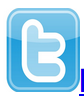 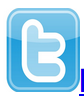 @GTCSPPS
@GTCSPPS
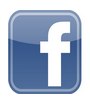 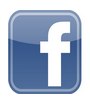 Gateway to College St. Paul Public Schools
Gateway to College St. Paul Public Schools